Сюжетно ролевая игра  «Торговый дом»
Цель: формирование понимания у дошкольников, что деньги нужно тратить разумно.
Выбираем только те товары в которых нуждаемся.
Книжный отдел
Отдел « Умные игрушки»
Продуктовый отдел
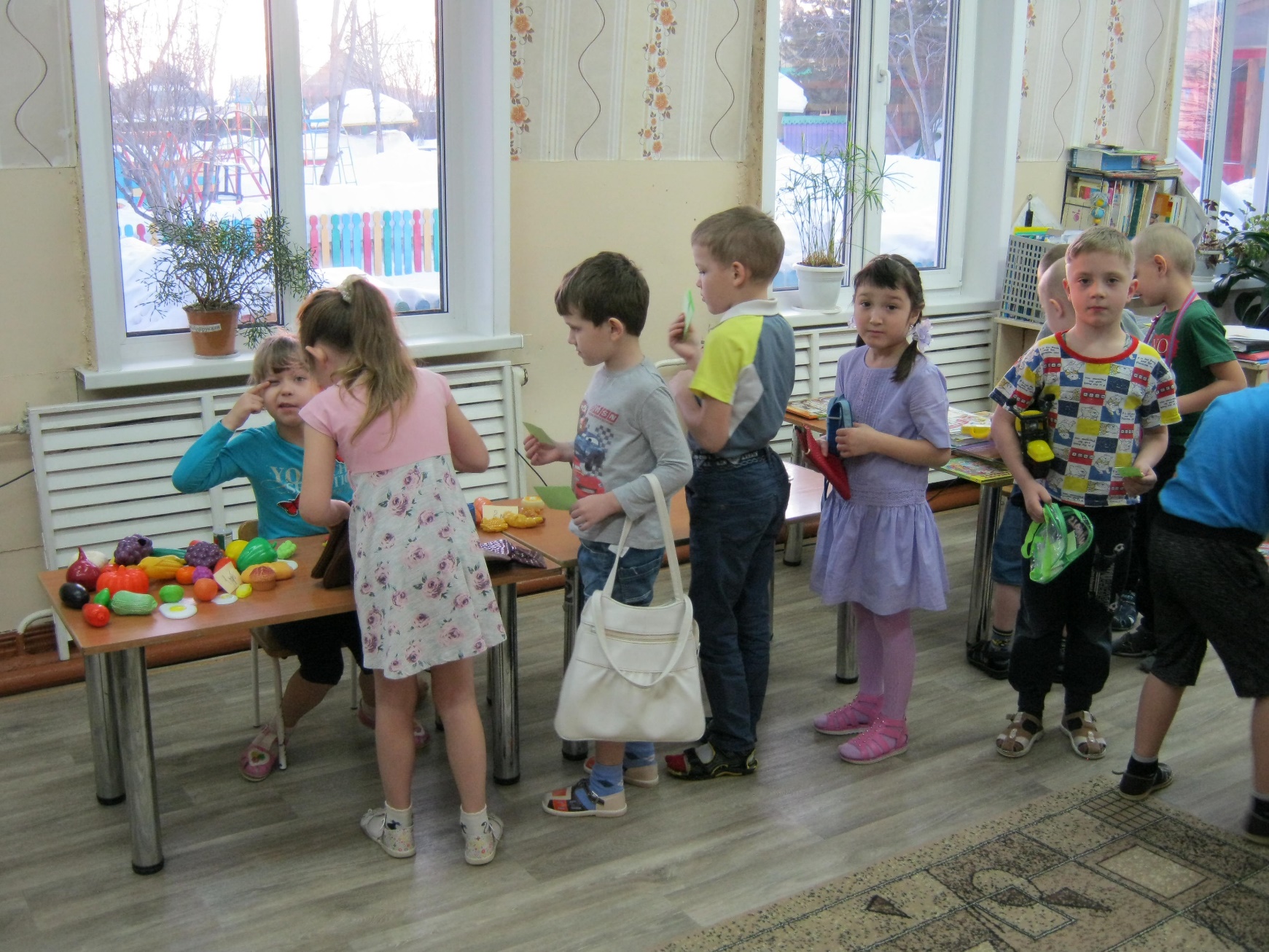 Как разумно потратить деньги?
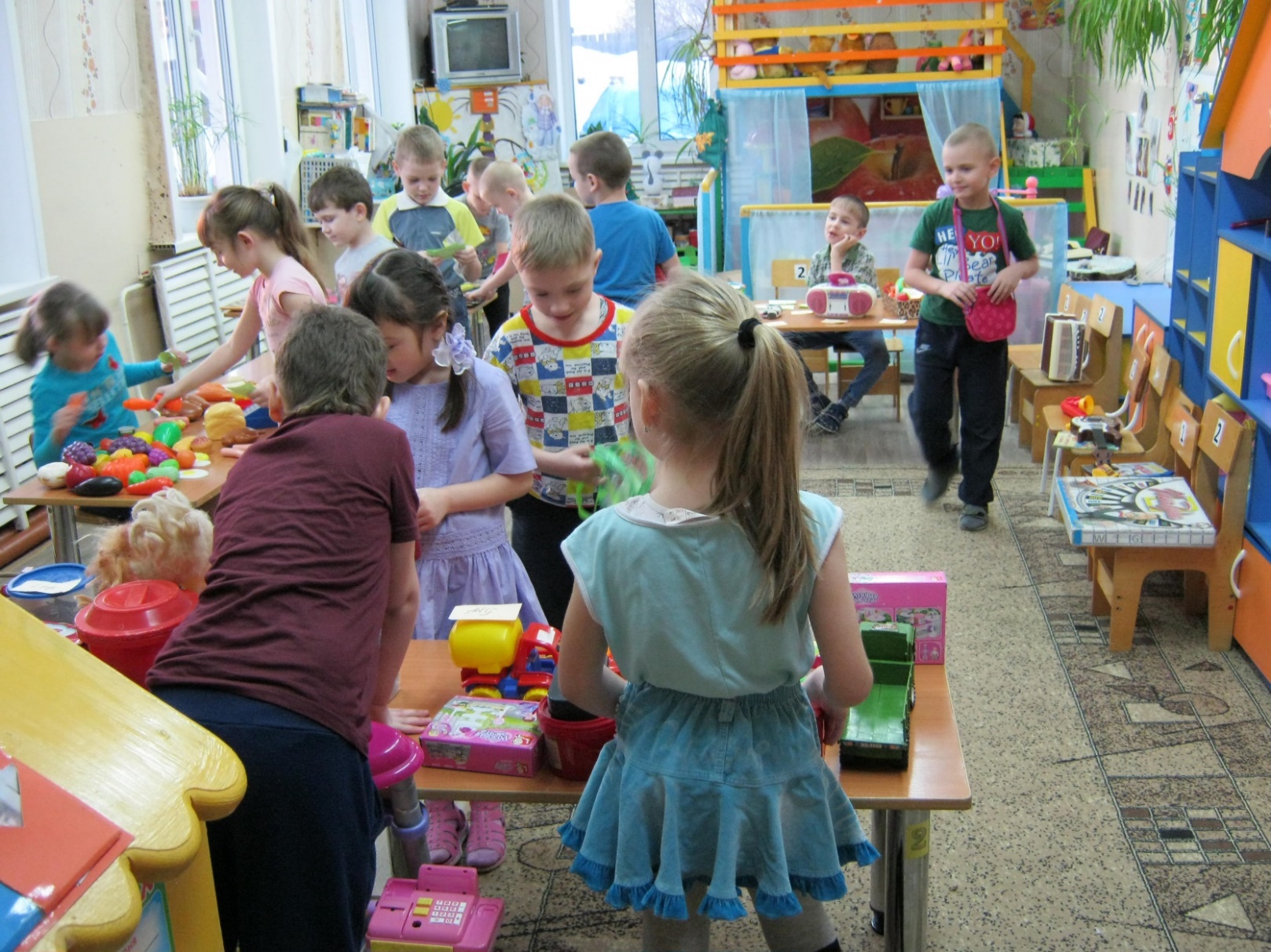 Посещение кофе в торговом доме.
Я купил только то, что запланировал.